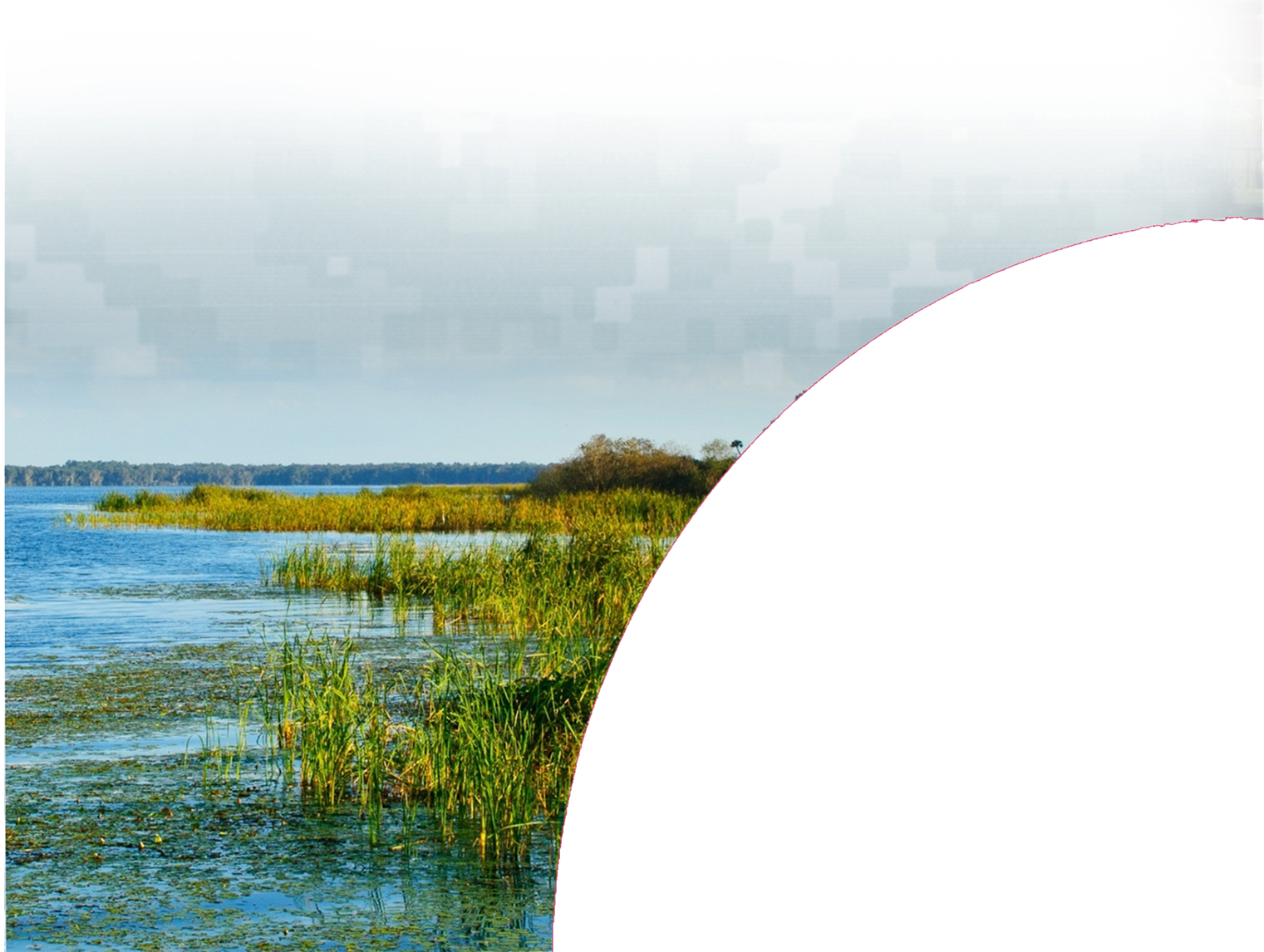 JACKSONVILLE HARBOR DEEPENING STUDYWATER QUALITY MODELING
Presented by:
Michael Kabiling, Ph.D., P.E., C.F.M. Senior Engineer, Taylor Engineering, Inc.

October 22, 2012
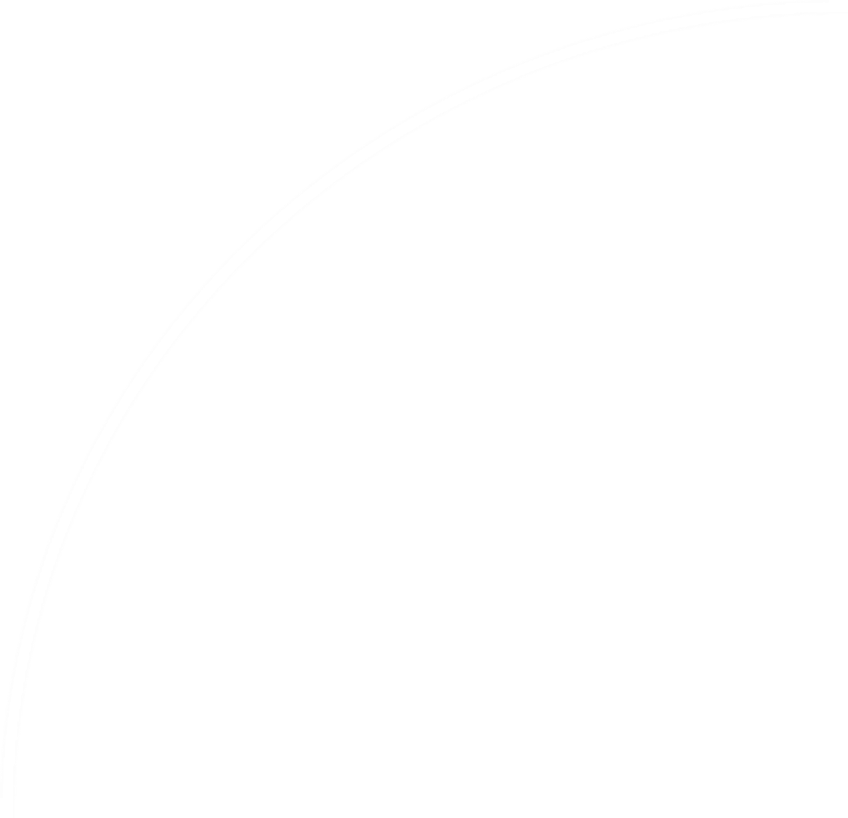 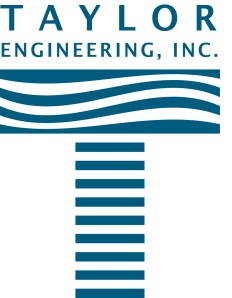 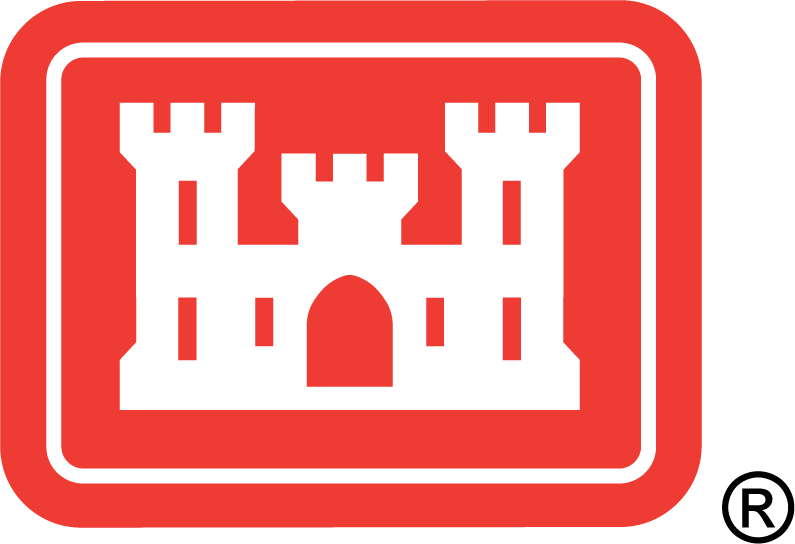 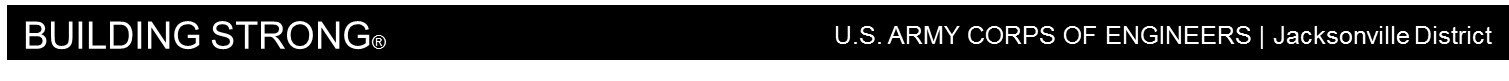 USACE EFDC-CEQUAL-ICM Model Mesh
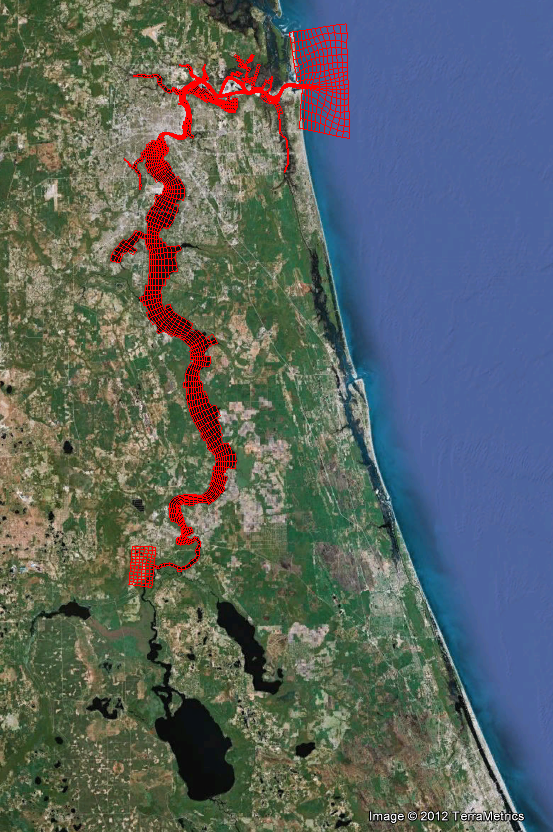 model domain comprises 2,707 curvilinear horizontal water cells 
six equally divided layers in the vertical direction
model variables are 
water surface elevation
velocity
salinity
AIWW
Atlantic Ocean
St. Johns River
Crescent Lake
Lake George
EFDC Model Calibration (Salinity)
Correlation Coefficient — ability to predict trend (~ 1.0 for perfect model) 
RMSE — indication of model accuracy (~0.0 for perfect model)
EFDC Model Calibration (Buckman Br.)
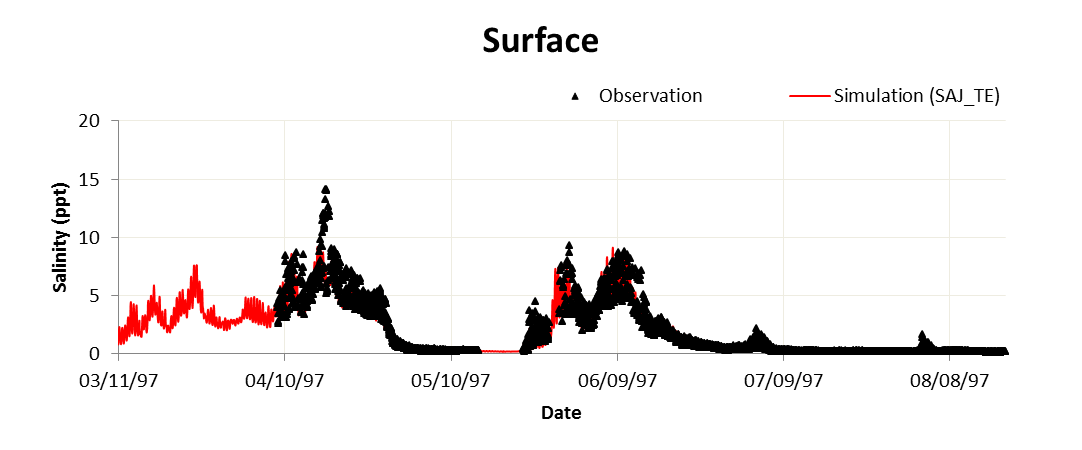 CE-QUAL-ICM Model Calibration
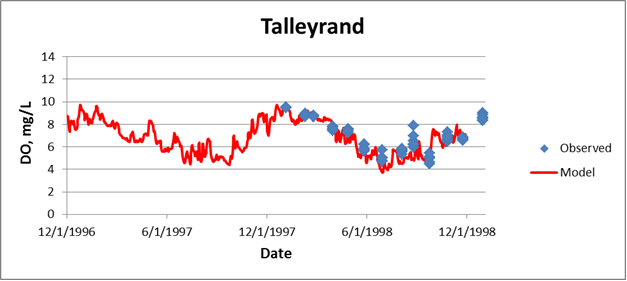 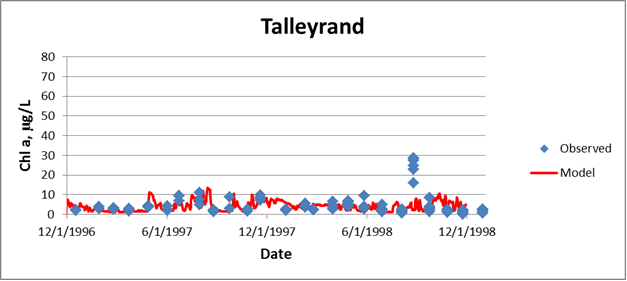 CE-QUAL-ICM Model Calibration
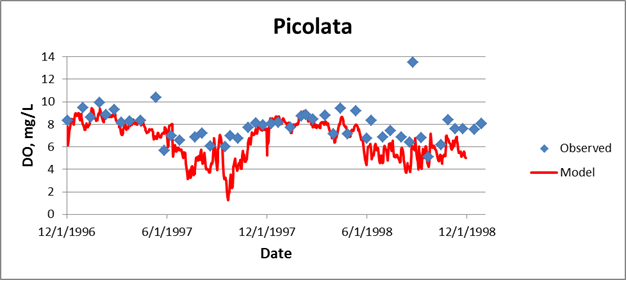 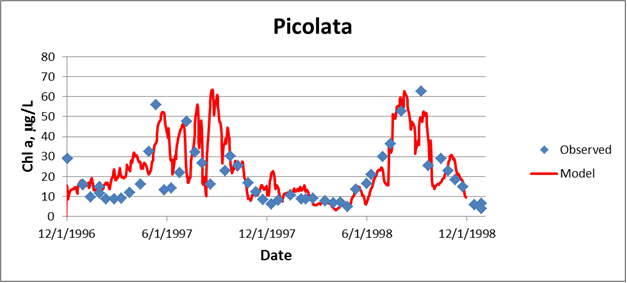 Model Challenges
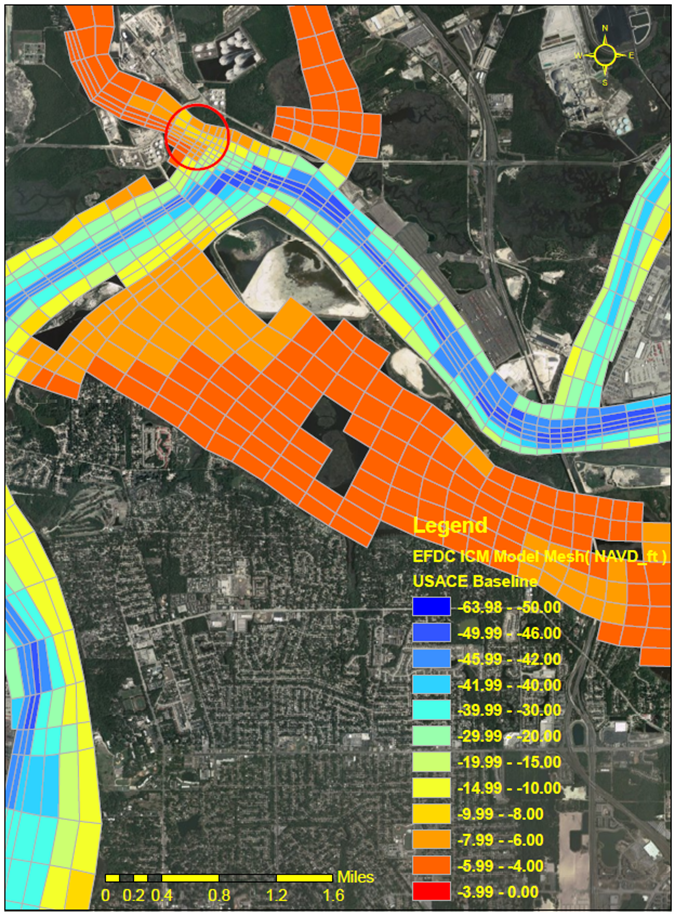 Production Runs
USACE Baseline
50-ft dredge
EFDC-TMDL model has model instabilities for production runs
Model re-runs with smaller time steps
GRR Water Quality Modeling
USACE contact:

Steven Bratos
Steven.M.Bratos@usace.army.mil
GRR Water Quality Modeling
Discussion